Дифференцированный подход к детям  при организации физкультурно-оздоровительной работы

Старший воспитатель МБДОУ № 269
Потешонкова Е.А.
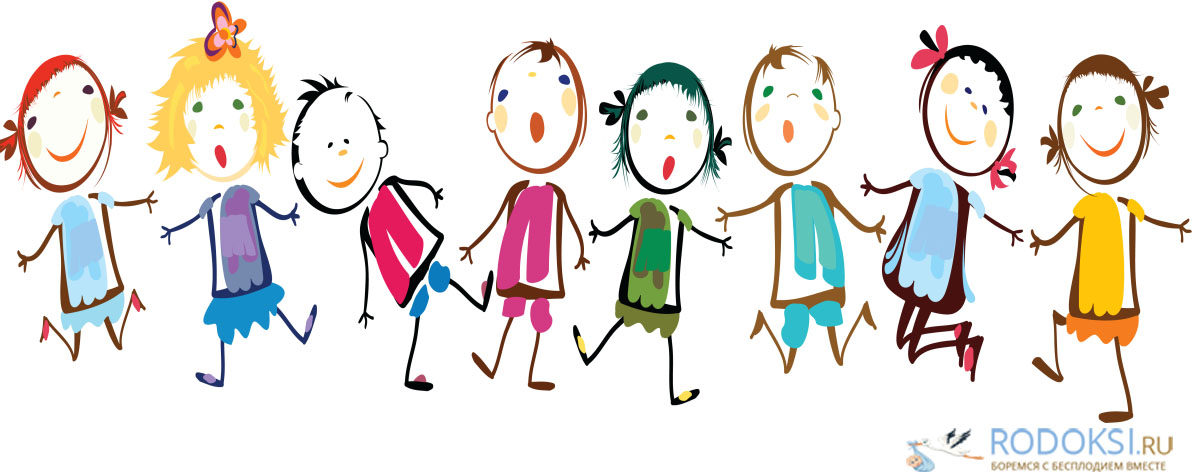 Обеспечение охраны и укрепления здоровья детей дошкольного возраста всегда было приоритетным направлением  в работе ДОУ.
С целью оздоровления детей используется система физкультурно-оздоровительных мероприятий
Важнейшую роль в этом процессе играет организация индивидуального подхода к детям в физкультурно-оздоровительной работе.
Основные направления реализации индивидуально-дифференцированного подхода
здоровье детей;
уровень физического развития;
 степень физической подготовленности;
  уровень двигательной активности;
   полоролевые особенности детей
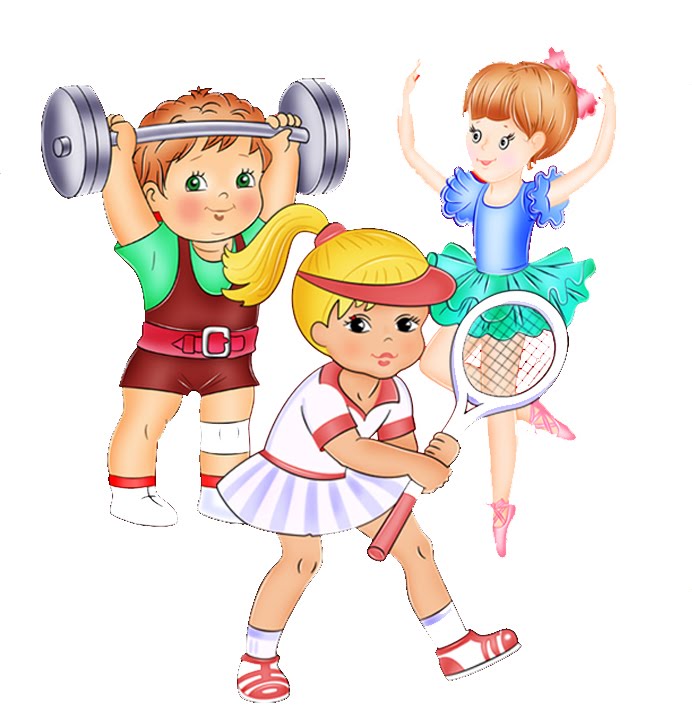 По состоянию здоровья
здоровые;
 ЧБД;
имеющие патологии.
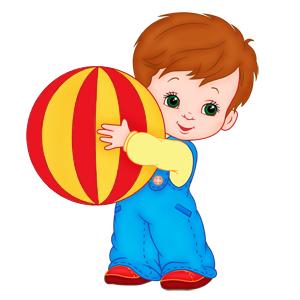 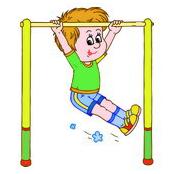 Физические упражнения - основа содержания физ. воспитания
Критерии отбора содержания физ. упражнений для ЧБД
  Для подвижных игр
Общеразвивающие упражнения
на активизацию разных групп мышц
на укрепление мышц шеи, поглаживание и похлопывание шеи и воротничковой зоны
на улучшение кровоснабжения внутренних органов
на развитие и укрепление дыхательной мускулатуры, мышц диаграммы
на улучшение вентиляционной способности лёгких
на коррекцию опорно-двигательного аппарата
Основные движения
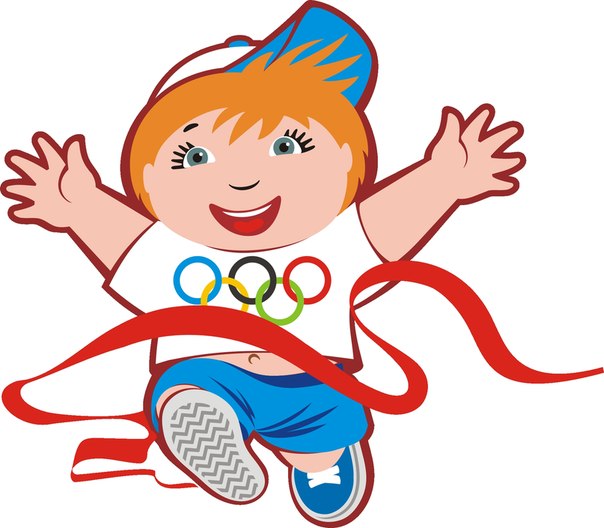 дозированный бег
ходьба со сменой темпа и направления
ходьба с чередованием с бегом
ходьба на согнутых ногах
бег на месте
медленный бег по пересечённой местности
прыжки со скакалкой
плавание
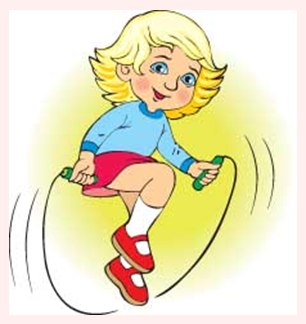 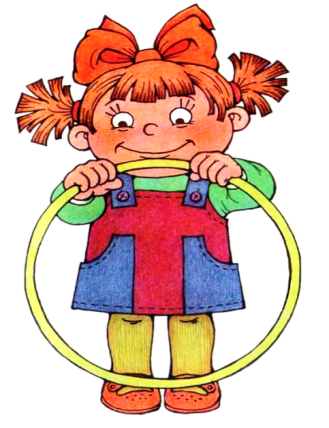 По уровню физ. подготовленности
Высокая
Средняя
Низкая
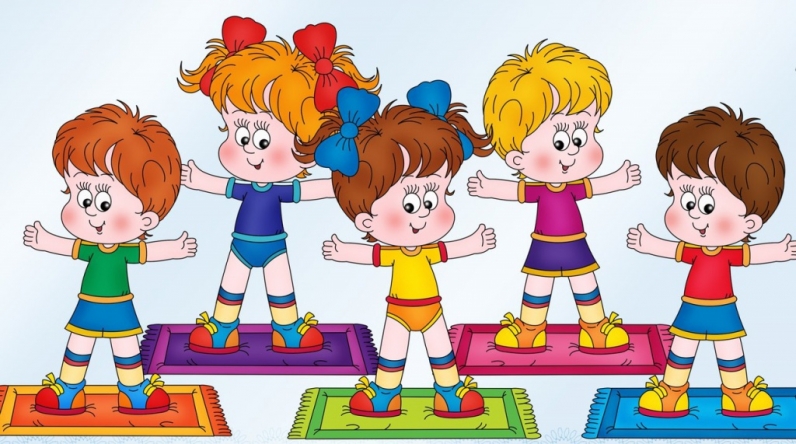 По полоролевым особенностям (полу)
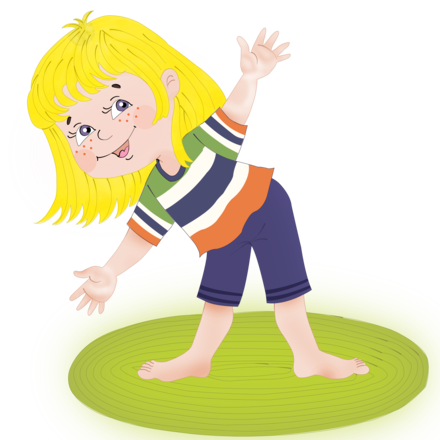 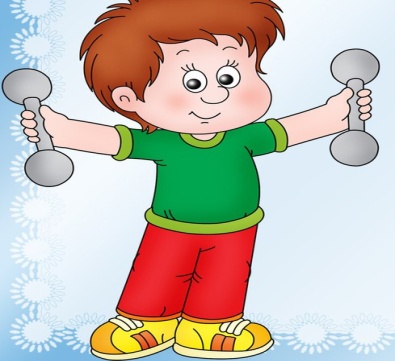 По уровню двигательной активности:
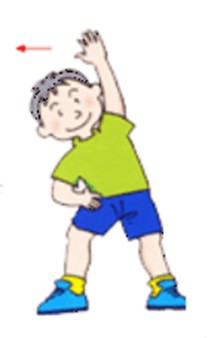 Характеристика детей по уровню двигательной активности (М.А. Рунова)
Уравновешенные
 гиперактивные 
 малоподвижные
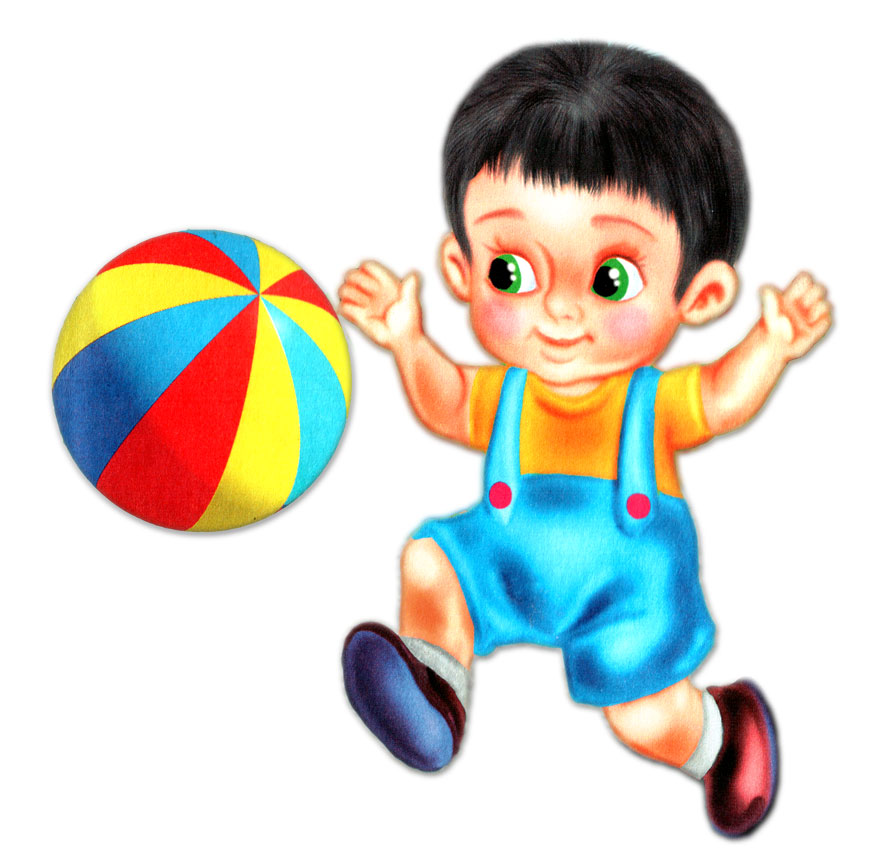 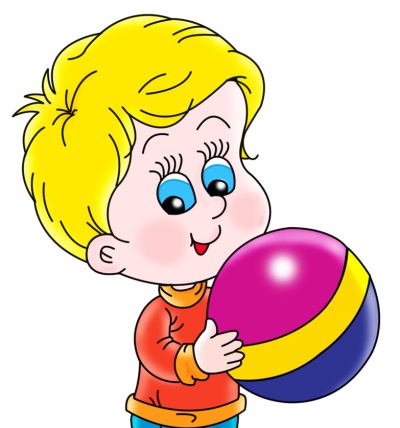 Ведущей формой обучения физическим движениям является занятия
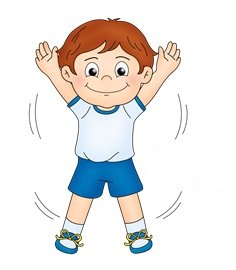 Методы физического воспитания
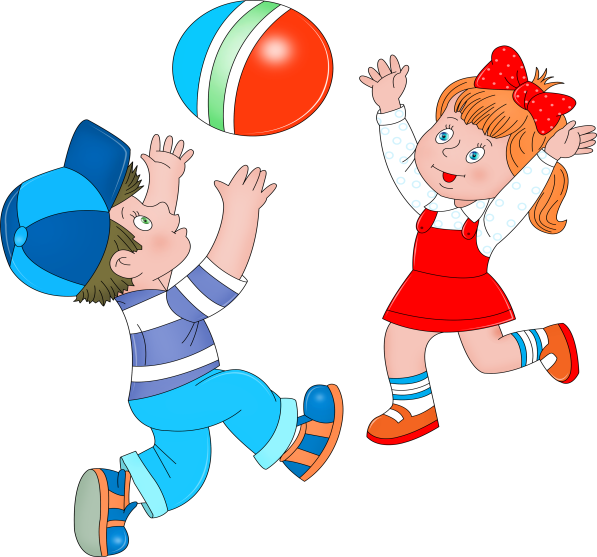 Спасибо за внимание!